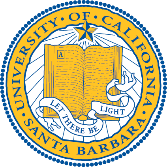 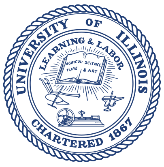 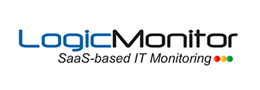 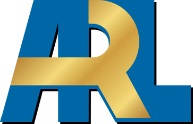 Towards Scalable Critical Alert Mining
Bo Zong1
with Yinghui Wu1, Jie Song2, Ambuj K. Singh1, Hasan Cam3, Jiawei Han4, and Xifeng Yan1
1UCSB, 2LogicMonitor, 3Army Research Lab, 4UIUC
1
Big Data Analytics in Automated System Management
Complex systems are ubiquitous






 Tons of monitoring data generated from complex systems
 Big data analytics are desired to extract knowledge from massive data and automate complex system management
Social media
Nuclear power plant
Computer network
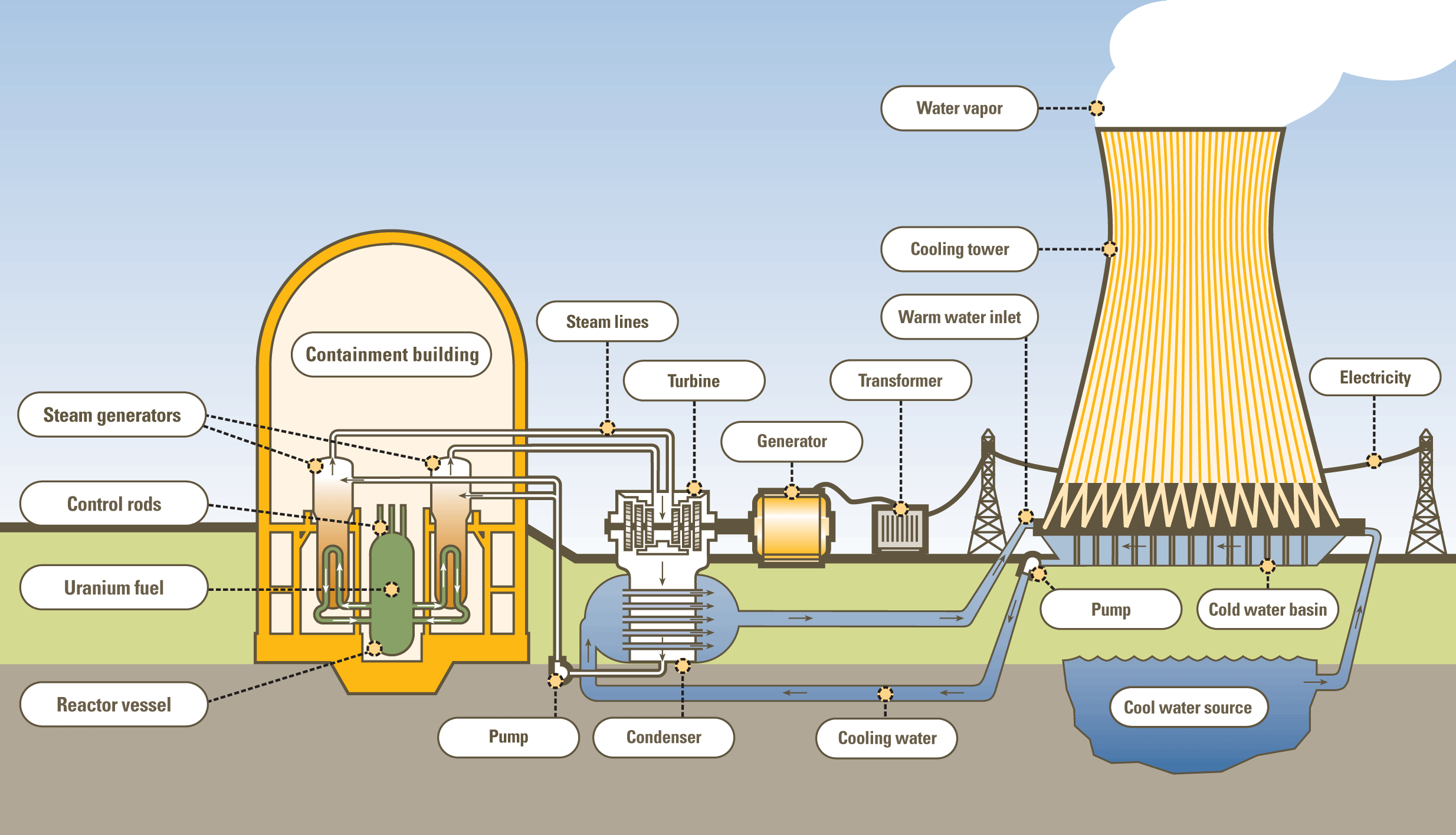 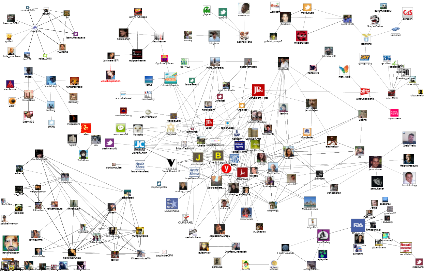 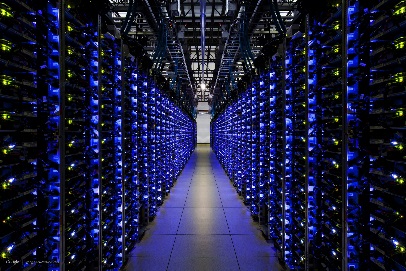 Chemical production system
Software system
Aircraft system
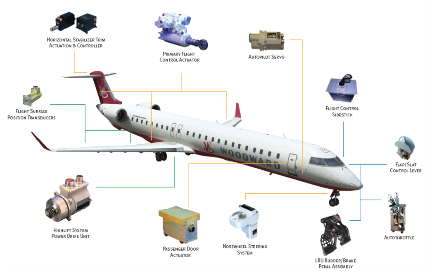 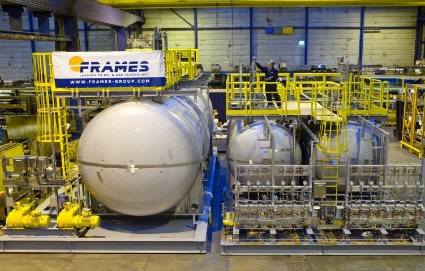 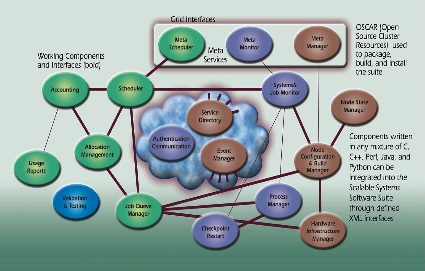 2
Massive Monitoring Data in Complex Systems
Example: monitoring data in computer networks
@Server-A
Data center
#MongoDB backup jobs:
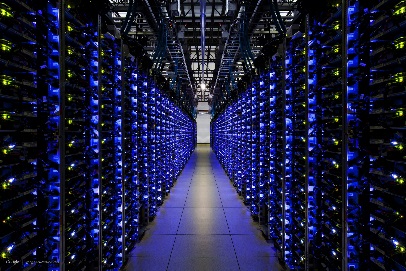 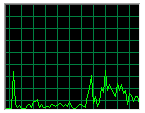 Monitoring data
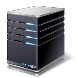 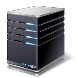 Apache response lag:
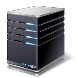 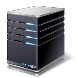 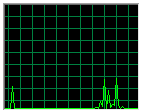 Mysql-Innodb buffer pool:
120-server data center can generate monitoring data 40GB/day
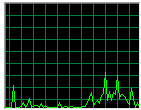 SDA write-time:
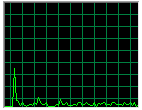 …    …
3
System Malfunction Detection via Alerts
Example: alerts in computer networks






Complex systems could have many issues
For the 40GB/day data generated from the 120-server data center, we will collect 20k+ alerts/day
Alert @server-A
01:20am: #MongoDB backup jobs ≥ 30
01:30am: Memory usage ≥ 90%
01:31am: Apache response lag ≥ 2 seconds
01:43am: SDA write-time ≥ 10 times slower than average performance
…
09:32pm: #MySQL full join ≥ 10
09:47pm: CPU usage ≥ 85%
09:48pm: HTTP-80 no response
10:04pm: Storage used ≥ 90%
…
Which alert should I start with?
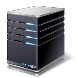 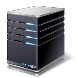 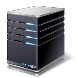 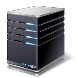 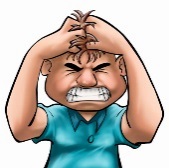 Monitoring data
4
Mining Critical Alerts
Example: critical alerts in computer networks
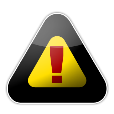 Critical!
Disk Read Latency @Server-A
CPU cores busy @Server-B
#MongoDB backup jobs @Server-B
CPU cores busy @Server-B
MongoDB busy @Server-B
Mcollective reg status @Server-C
How to efficiently mine critical alerts from massive monitoring data?
5
Pipeline
Offline dependency rule mining
Online 
alert graph maintenance
On-demand critical alert mining
Offline dependency rule mining
Online alert graph maintenance
On-demand critical alert mining
…
[0, 1, …, 1, 1]
[1, 1, …, 1, 0]
[0, 0, …, 1, 1]
…
…
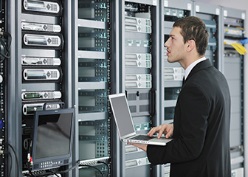 …
…
…
user
time
Dependency rules
t3
t2
t1
History alert log
Alert graph
Incoming 
alerts
Our focus
6
Alert Graph
Alert graph G
Alert graphs are directed acyclic (DAG)
Nodes: alerts derived from monitoring data
Edges
Indicate the probabilistic dependency between two alerts
Direction: from one older alert to another younger alert
Weight: the probability that the dependency holds
Example
A
0.72
0.1
0.9
0.71
C
0.5
0.5
0.3
0.6
0.8
0.7
How to measure an alert is critical?
7
Gain of Addressing Alerts
The cause of u disappears given S is addressed
8
Critical Alert Mining
Which are the top-5 critical alerts?
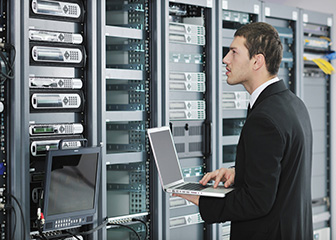 NP-hard
9
Naive Greedy Algorithm
Alert graph G
B
A
0.72
0.1
S
{           }
0.9
0.71
B
A
0.5
0.5
0.3
0.6
0.8
0.7
How to speed up greedy algorithms?
10
Bound and Pruning Algorithm (BnP)
Alert graph G
Pruning unpromising alerts by upper and lower bounds






Drawback: pruning might not always work
A
0.72
0.1
0.9
Bound estimation
Upper
Lower
0.71
C
0.5
0.5
0.3
0.6
0.8
0.7
Unpromising
SumGain
LocalGain
Can we trade a little approximation quality for better efficiency?
11
Single-Tree Approximation
12
Single-Tree Approximation (cont.)
Linear-time algorithm to search maximum directed spanning tree





Drawback: accuracy loss in Gain estimation
Edge of the highest weight is always selected
Edges of similar weight never get selected
G
0.72
0.1
0.9
T*
0.71
0.5
0.5
Tree sparsification
Gain estimation
0.3
0.6
0.72
0.8
0.7
0.1
0.9
0.5
0.3
0.8
0.7
13
Multi-Tree Approximation
Sample multiple trees from an alert graph
G
T1
Gain estimation
0.72
0.1
0.9
0.71
0.5
0.5
0.3
0.6
Tree sampling
0.8
0.7
…….
Average Gain
TL
14
Experimental Results
Efficiency comparison on LogicMonitor alert graphs






BnP is 30 times faster than the baseline
Multi-tree approximation is 80 times faster with 0.1 quality loss
Single-tree approximation is 5000 times faster with 0.2 quality loss
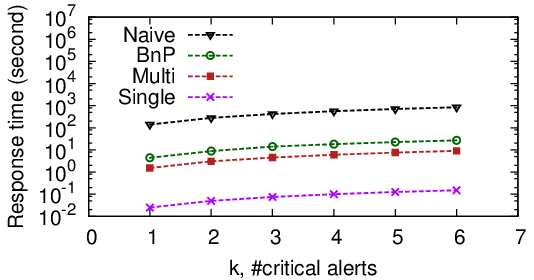 15
Conclusion
Critical alert mining is an important topic for automated system management in complex systems
A pipeline is proposed to enable critical alert mining
Tree approximation practically works well for critical alert mining
Future work
Critical alert mining with domain knowledge
Alert pattern mining
if two groups of alerts follow the same dependency pattern, they might result from the same problem
Alert pattern querying 
if we have a solution to a problem, we apply the same solution when we meet the problem again
16
Questions?
Thank you!
17
Experiment Setup
Real-life data from LogicMonitor
50k performance metrics from 122 servers
Spans 53 days
Offline dependency rule mining
Training data: the latest 7 consecutive days
Mined 46 set of rules (starting from the 8th day)
Learning algorithm: Granger causality
Alert graphs
Constructed 46 alert graphs
#nodes: 20k ~ 25k
#edges: 162k ~ 270k
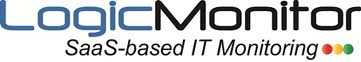 18
Case study
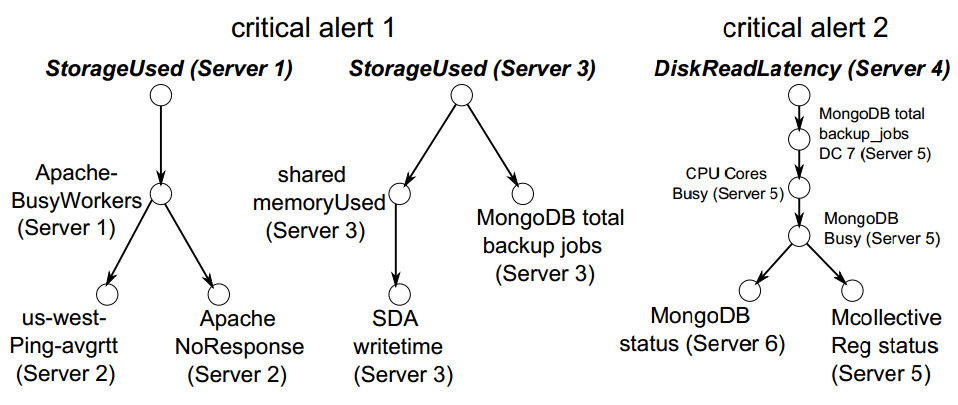 19